I 
CONVERSATORIO SOBRE MEJORES PRÁCTICAS DE OPERACIÓN ADUANERA
OBTENCIÓN Y RENOVACIÓN DE CERTIFICACIONES
IVA / IEPS
JULIO RODRIGUEZ MANCILLA
Miércoles 17 o Jueves 18 de abril de 2024
Renovación
Aviso único de renovación.
Dentro de los 30 días hábiles previos a vencimiento.
Pago de derechos.
No han cambiado circunstancias de autorización.
Continuidad de cumplimiento de obligaciones.
NO deberá de contar con saldos vencidos al amparo del crédito fiscal.
CANCELACIÓN
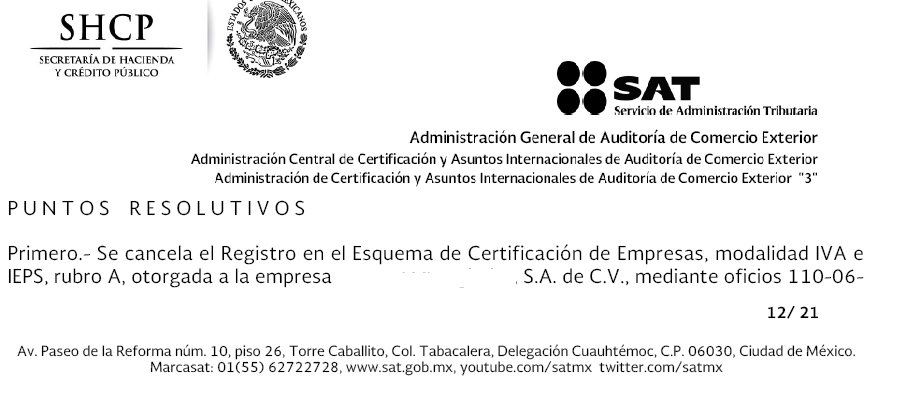 CANCELACIÓN
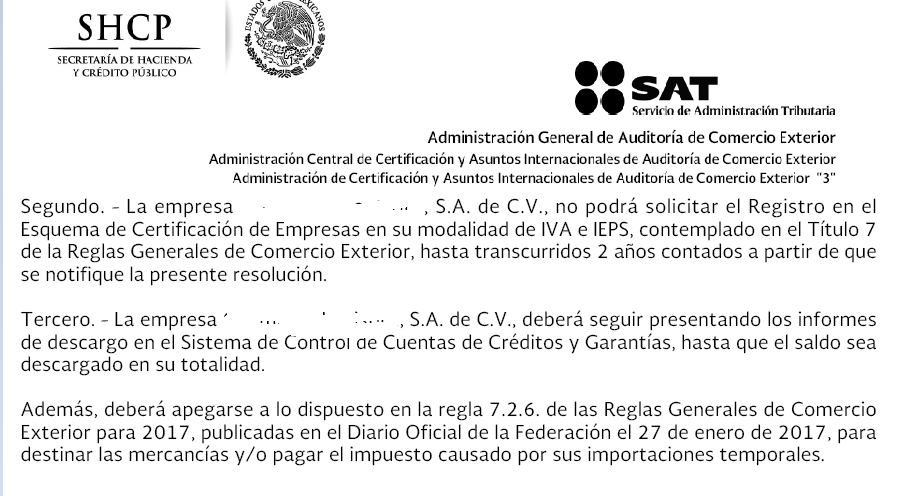 % DE RETORNO
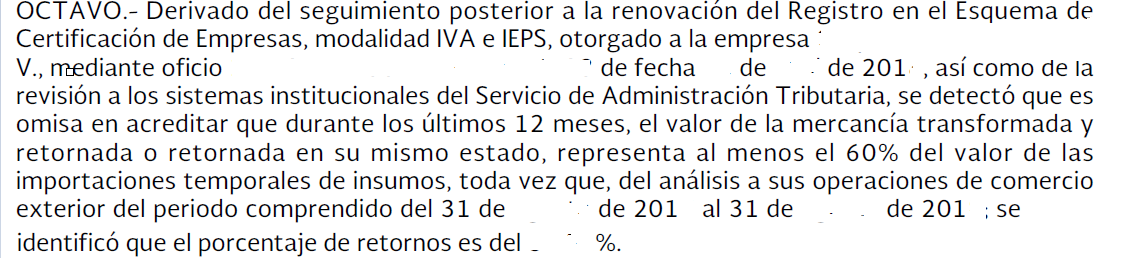 A30 OMITIDO, NO VALIDO, INCOMPLETO
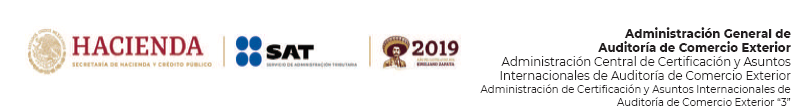 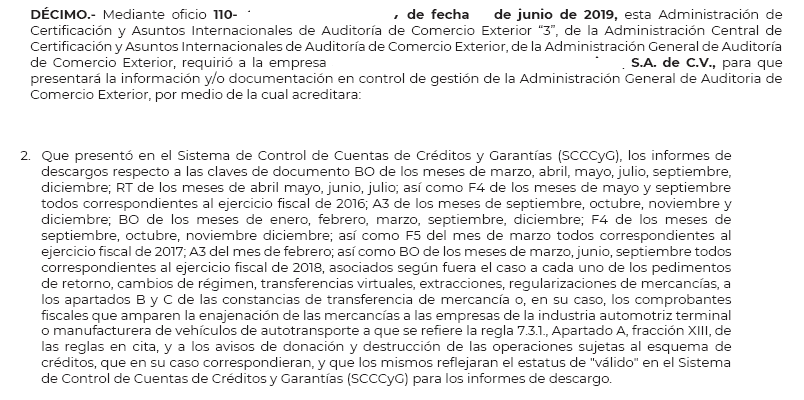 INCONSISTENCIA / OMISIÓN CLIENTES Y PROVEEDORES
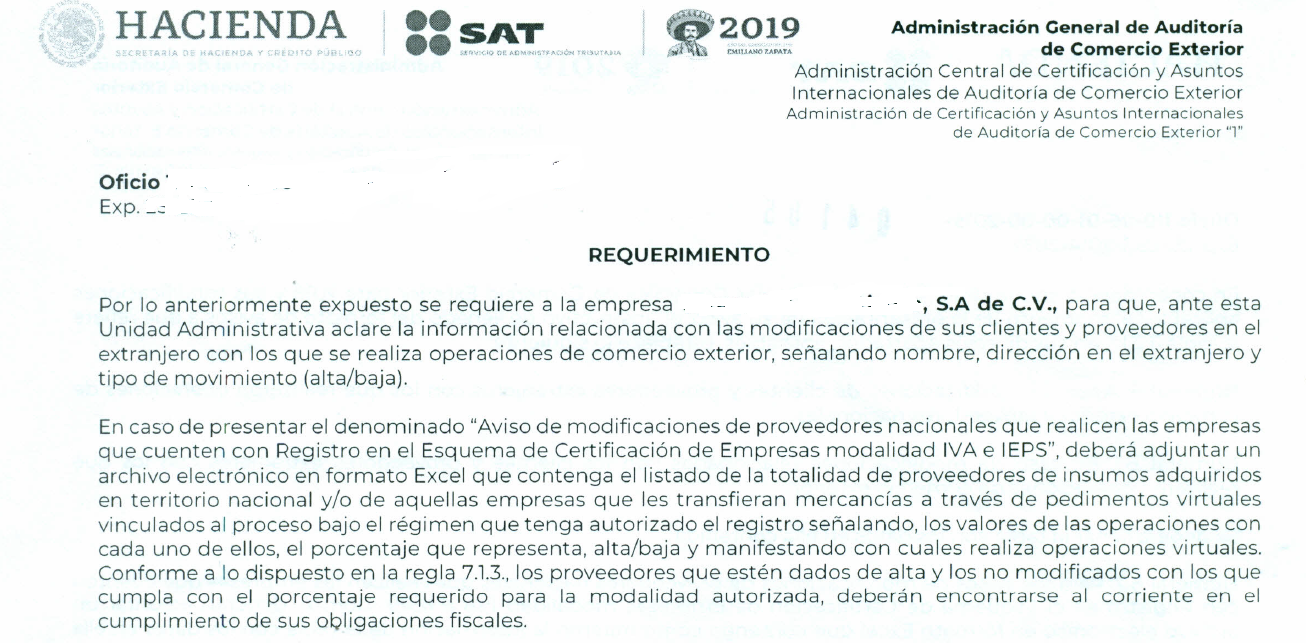 PAGO DE DERECHOS
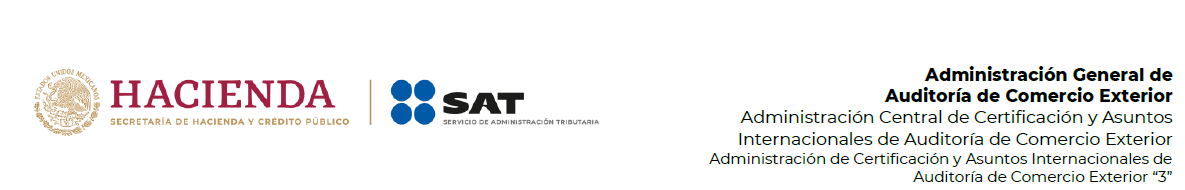 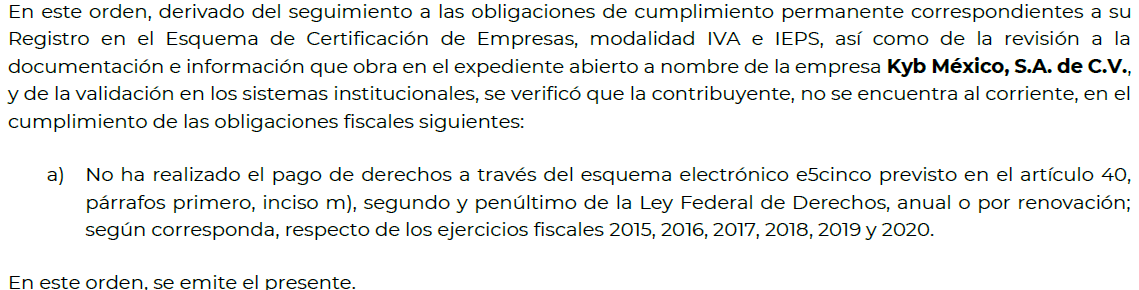 Anexo 30 – Cargos – FP 21
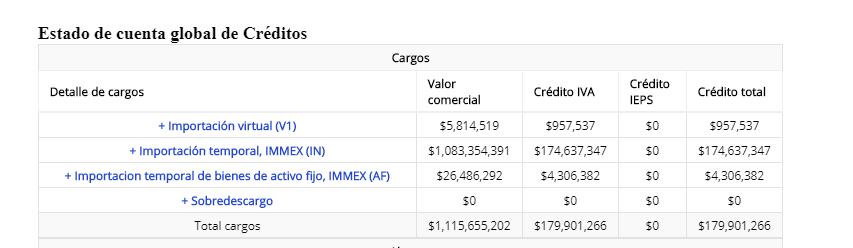 ¿Cuadra con mi Anexo 24?
Anexo 30 – Abonos FP 21
¿¿¿¿¿¿¿¿¿????
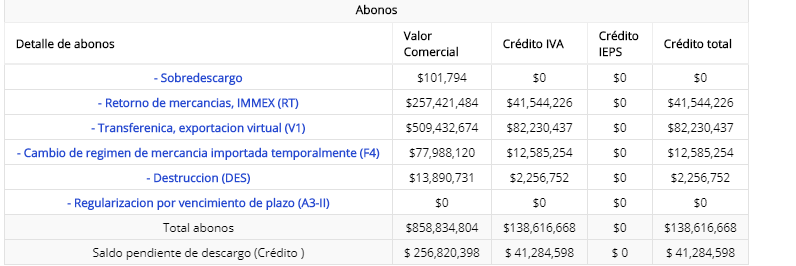 ¿Cada cuando se reporta esto a Dirección?
Saldo IVA!!!!
Total de descargos de Anexo 24
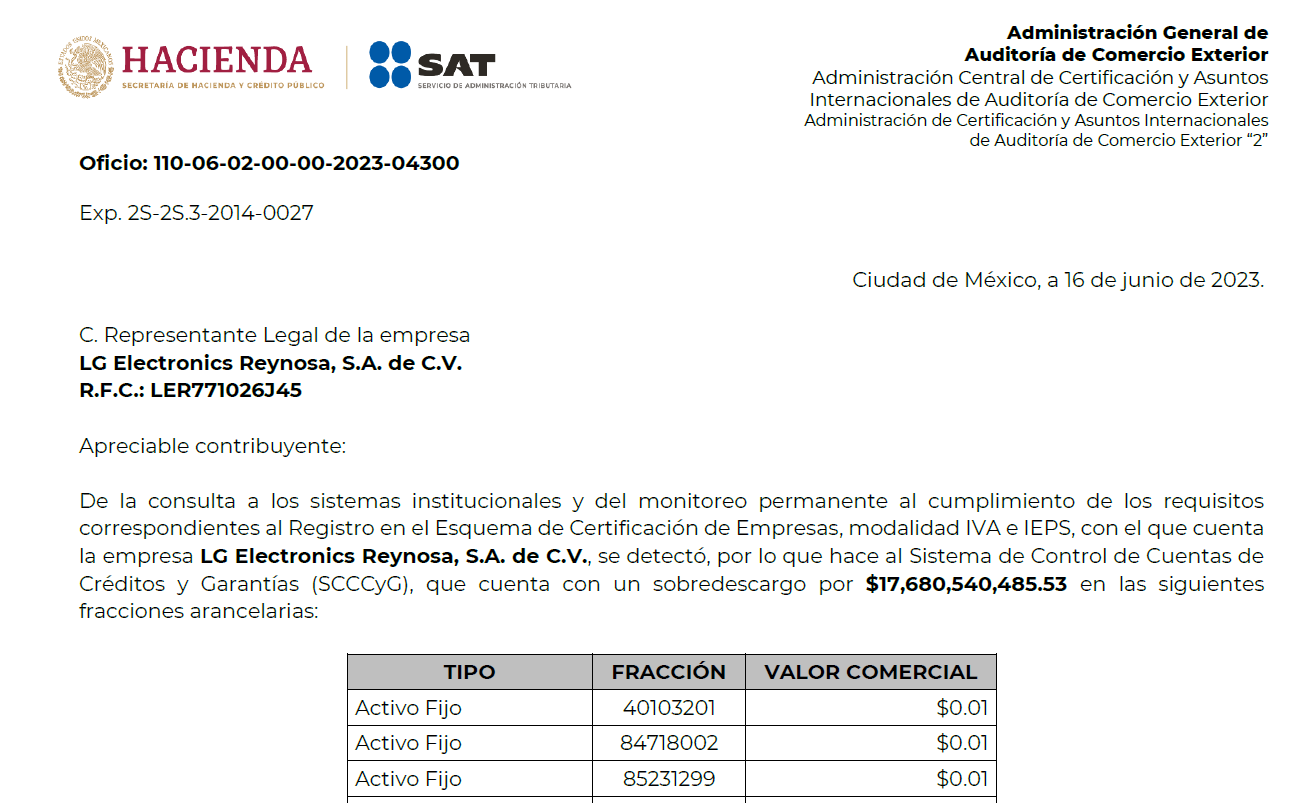 ANEXO 24 DOMICILIO - NICOS
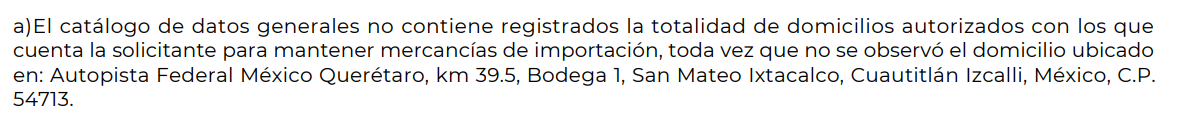 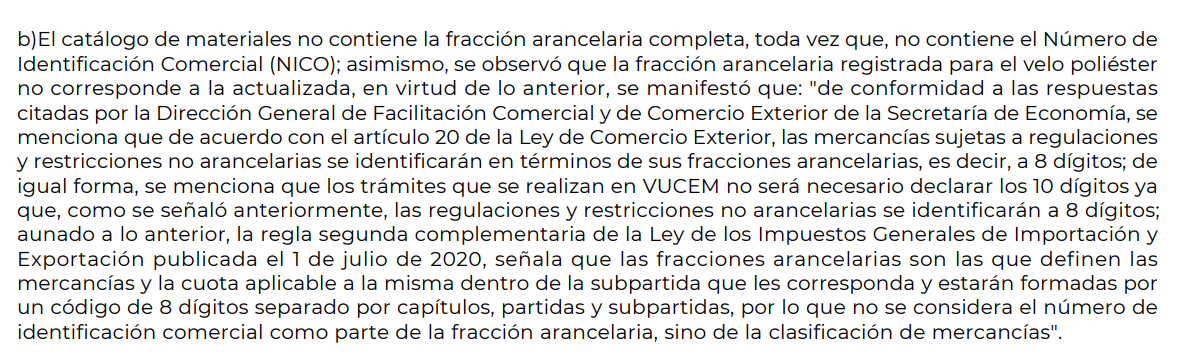 ANEXO 24 – Activo Fijo y Reportes incompletos
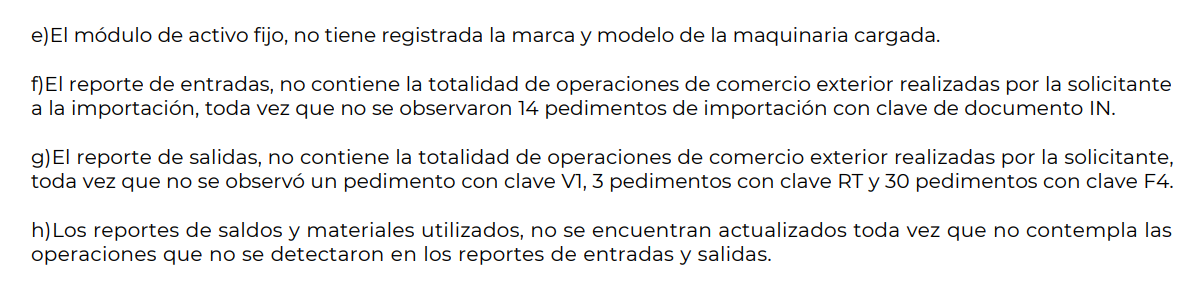 Infraestructura
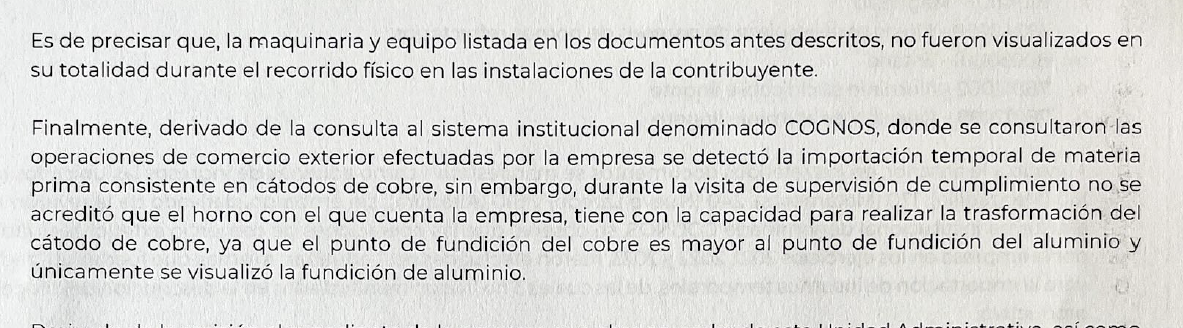 CONTROL 31
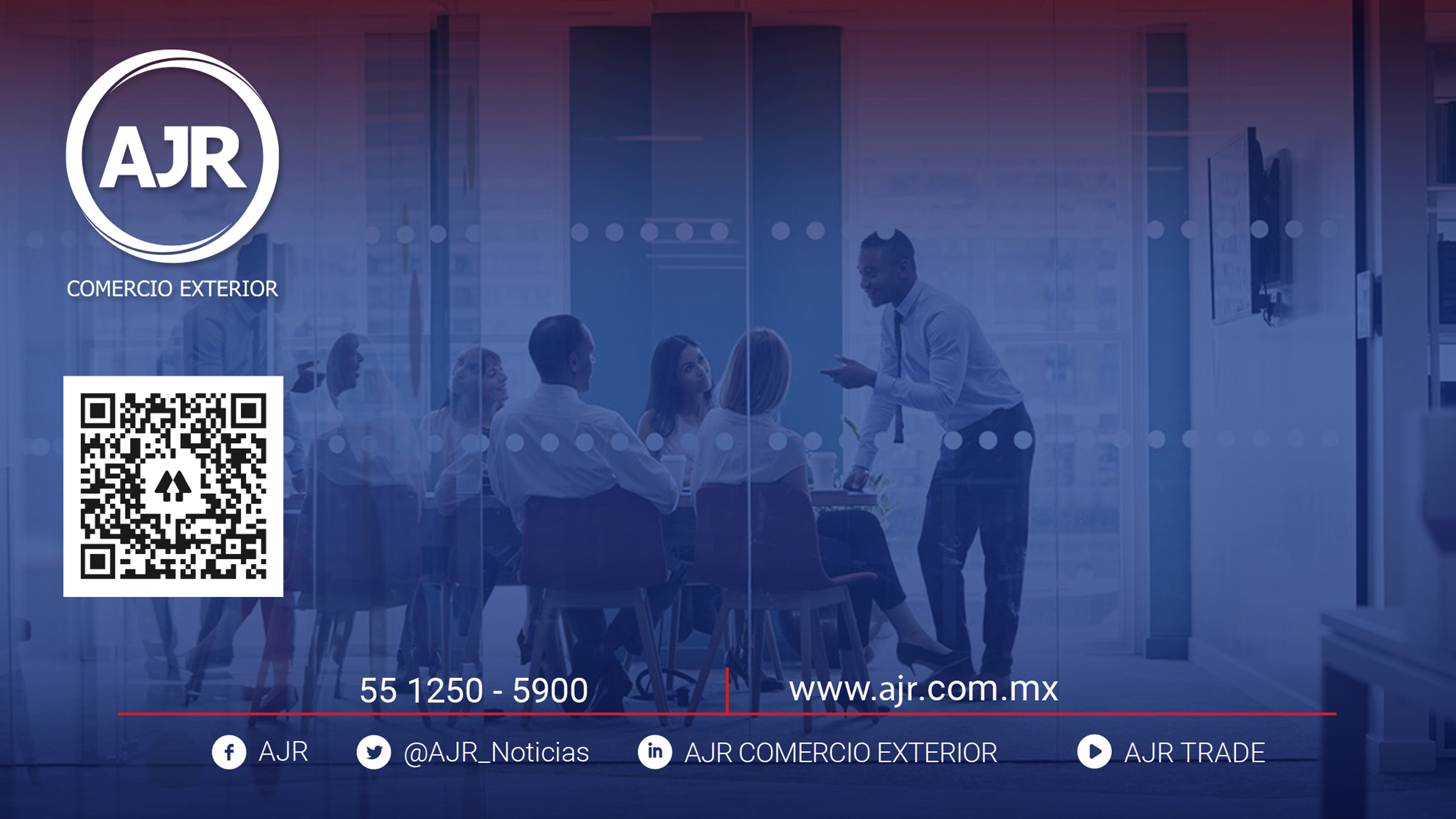 ¡GRACIAS!
Julio Rodriguez Mancilla
juliomancilla@ajr.com.mx